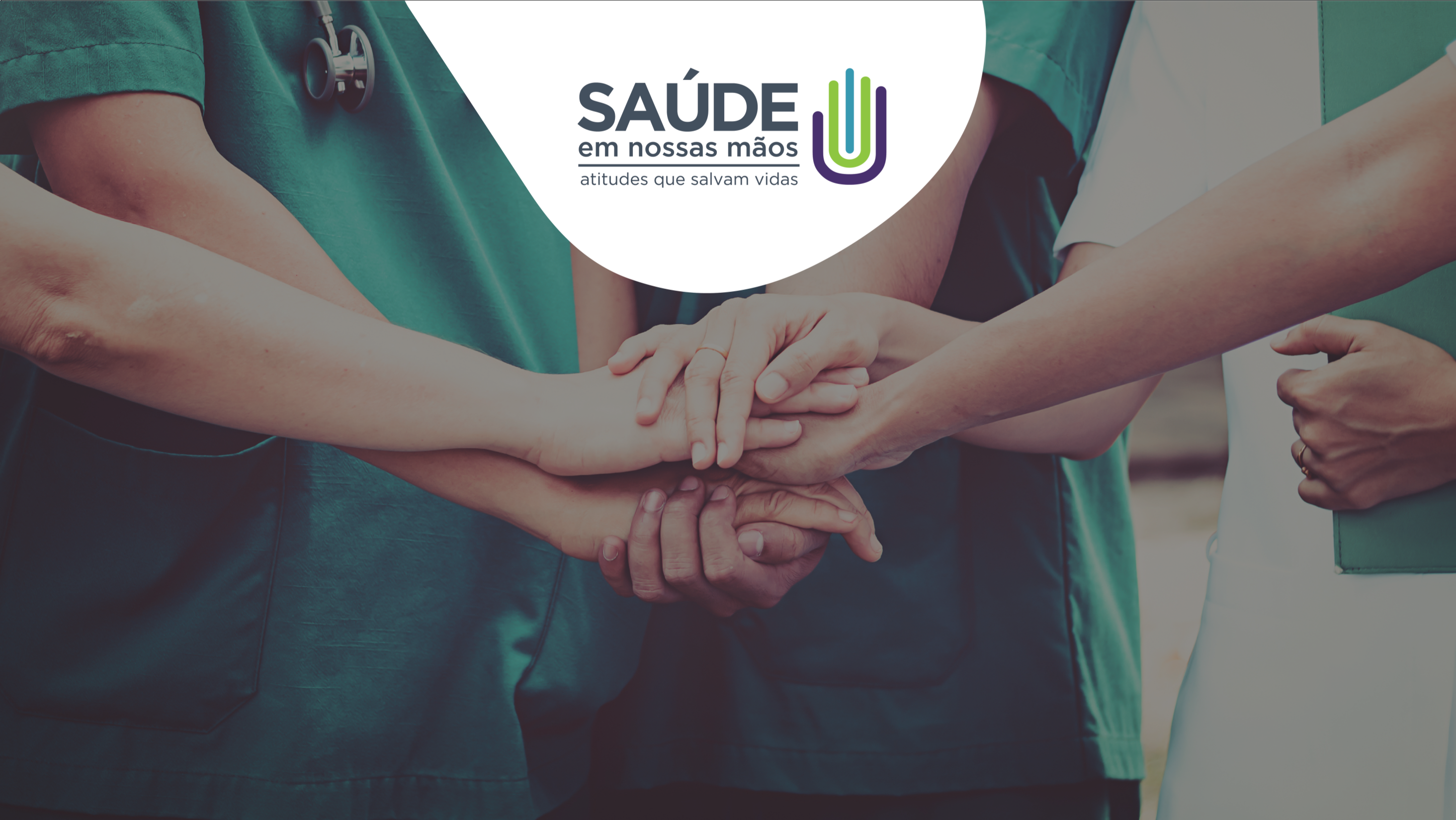 Colaborativa
Saúde em Nossas Mãos
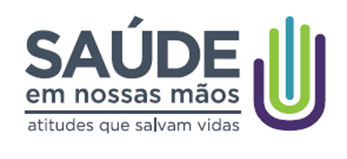 PROADI-G6 |     Pacote de Mudança
Pneumonia Associada a Ventilação Mecânica(PAV - PED)
Diagrama Direcionador:
Redução da Densidade de Incidência de Pneumonia Associada a Ventilação Mecânica (PAV)
PED
“Pacote” (Bundle)
Avaliar os critérios de ventilação mecânica invasiva
Realizar higiene oral diariamente
Manter posicionamento adequado conforme a população atendida
Evitar sedação profunda
Verificar diariamente a possibilidade de  extubação
Seleção e manutenção do tubo endotraqueal
Manutenção do  sistema de ventilação mecânica
Manter ou melhorar o condicionamento físico
Direcionadores Primários
Prestar aos pacientes em ventilação mecânica cuidados oportunos, baseados nas melhores evidências e de forma confiável
Objetivo
Outras Mudanças
Desenvolver equipes multidisciplinares altamente efetivas
Reduzir a densidade de incidência de  PAV em 50%, nas UTIs participantes, até dezembro de 2026
Criar um ambiente de colaboração mútua no planejamento e na prestação dos cuidados
Promover cultura de qualidade e segurança, com relação a prevenção e ao controle de infecções
Desenvolver o diálogo aberto  
Promover o compartilhamento de aprendizados
Tornar a segurança do paciente uma prioridade na organização
Desenvolver liderança visível
Integrar pacientes e familiares na equipe de cuidados e na tomada de decisão
Tornar os cuidados assistenciais em cuidados centrados nos pacientes e famílias
Promover comunicação transparente e aberta entre pacientes, familiares e membros da equipe multidisciplinar
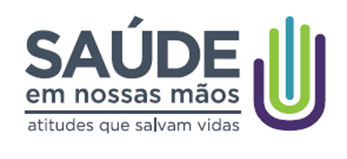 PROADI-G6 |     Pacote de Mudança
Pneumonia Associada a Ventilação Mecânica
Definição dos Critérios Diagnósticos de PAV – Adulto (ANVISA)
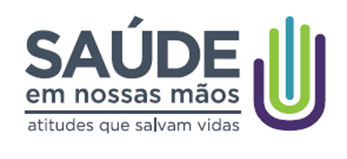 PROADI-G6 |          VAP vs VAE
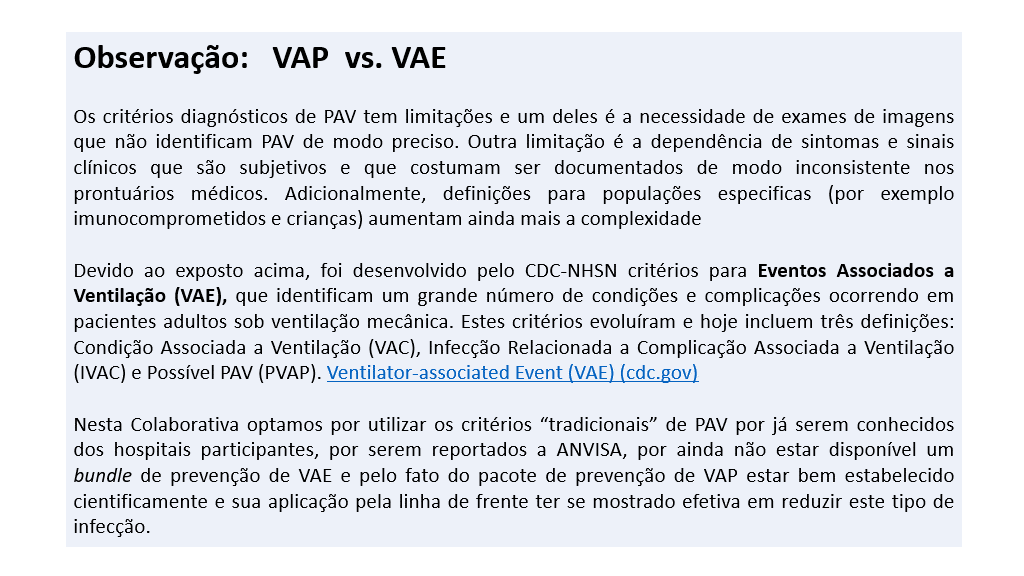 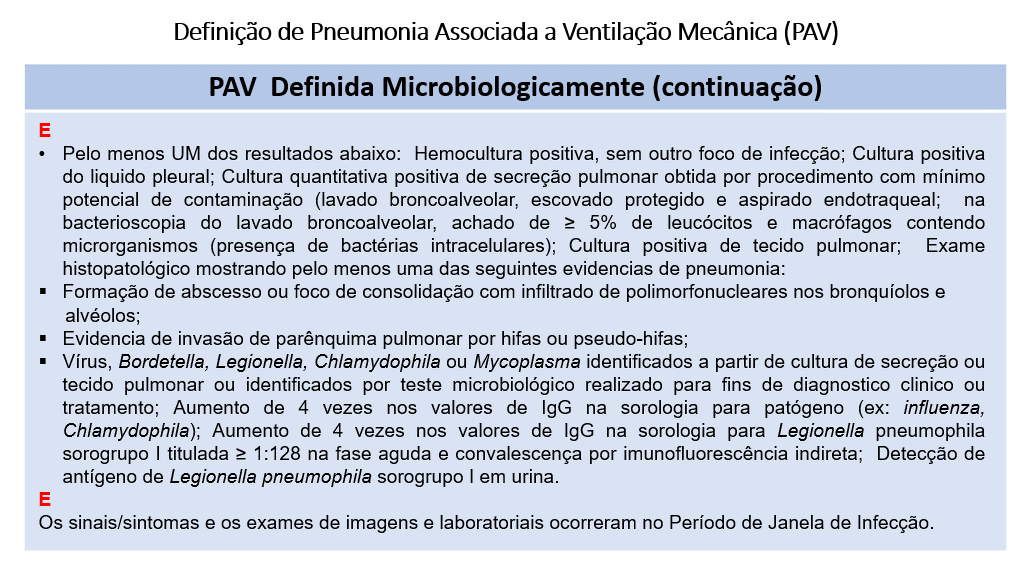 Definição de Pneumonia Associada a Ventilação Mecânica (PAV)NOTA TÉCNICA ANVISA no 02/2021 - Critérios Diagnósticos das Infecções Relacionadas a Assistência a Saúde – 2021
* Pacientes SEM doença pulmonar ou cardíaca de base (exemplos: síndrome de desconforto respiratório agudo, displasia broncopulmonar, edema pulmonar ou doença pulmonar obstrutiva crônica), 01 (UMA) radiografia de tórax com as alterações descritas já e aceitável.
** Exemplos de exames de imagem: radiografia de tórax, tomografia computadorizada de tórax, ultrassom.
Definição de Pneumonia Associada a Ventilação Mecânica (PAV)NOTA TÉCNICA ANVISA no 02/2021 - Critérios Diagnósticos das Infecções Relacionadas a Assistência a Saúde – 2021
Paciente em Ventilação Mecânica (VM) por um período maior que dois dias de calendário (sendo que o D1 e o dia de início da VM) e que na data da infecção o paciente estava em VM ou o ventilador mecânico havia sido removido no dia anterior.
E
COM doença cardíaca ou pulmonar de base* com DOIS ou mais exames de imagens** seriados com um dos seguintes achados novo e persistente ou progressivo e persistente: Infiltrado;  Opacificação;  Cavitação
E
Pelo menos UM dos seguintes sinais e sintomas:  Febre (temperatura > 38°C), sem outra causa associada; Leucopenia (< 4000 cel/mm3) ou leucocitose (> 12000 cel/mm3);  Alteração do nível de consciência, sem outra causa aparente, em pacientes ≥70 anos.
E
Pelo menos UM dos seguintes sinais e sintomas: Surgimento de secreção purulenta ou mudança das características da secreção ou aumento da secreção respiratória ou aumento da necessidade de aspiração; Piora da troca gasosa (dessaturação, como por exemplo PaO2/ FiO2 < 240) ou aumento da oferta de oxigênio ou aumento dos parâmetros ventilatórios; Ausculta com roncos ou estertores; Início ou piora da tosse ou dispneia ou taquipneia.
E
* Pacientes SEM doença pulmonar ou cardíaca de base (exemplos: síndrome de desconforto respiratório agudo, displasia broncopulmonar, edema pulmonar ou doença pulmonar obstrutiva crônica), 01 (UMA) radiografia de tórax com as alterações descritas já e aceitável.
** Exemplos de exames de imagem: radiografia de tórax, tomografia computadorizada de tórax, ultrassom.
Definição de Pneumonia Associada a Ventilação Mecânica (PAV)
E
Pelo menos UM dos resultados abaixo:  Hemocultura positiva, sem outro foco de infecção; Cultura positiva do líquido pleural; Cultura quantitativa positiva de secreção pulmonar obtida por procedimento com mínimo potencial de contaminação (lavado broncoalveolar, escovado protegido e aspirado endotraqueal;  na bacterioscopia do lavado broncoalveolar, achado de ≥ 5% de leucócitos e macrófagos contendo microrganismos (presença de bactérias intracelulares); Cultura positiva de tecido pulmonar;  Exame histopatológico mostrando pelo menos uma das seguintes evidências de pneumonia:
Formação de abscesso ou foco de consolidação com infiltrado de polimorfonucleares nos bronquíolos e
     alvéolos;
Evidência de invasão de parênquima pulmonar por hifas ou pseudo-hifas;  
Vírus, Bordetella, Legionella, Chlamydophila ou Mycoplasma identificados a partir de cultura de secreção ou tecido pulmonar ou identificados por teste microbiológico realizado para fins de diagnóstico clínico ou tratamento; Aumento de 4 vezes nos valores de IgG na sorologia para patógeno (ex: influenza, Chlamydophila); Aumento de 4 vezes nos valores de IgG na sorologia para Legionella pneumophila sorogrupo I titulada ≥ 1:128 na fase aguda e convalescença por imunofluorescência indireta;  Detecção de antígeno de Legionella pneumophila sorogrupo I em urina.
E
Os sinais/sintomas e os exames de imagens e laboratoriais ocorreram no Período de Janela de Infecção.